Training:		Signaleren van Veiligheid
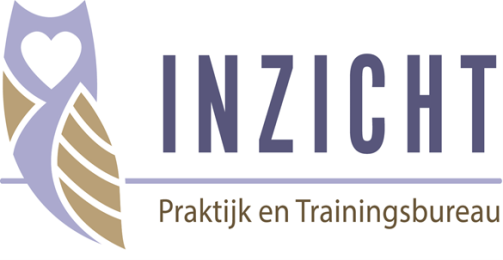 Theo Klooster
Programma Dag 1
Kennismaking
Basisprincipes oplossingsgericht werken
Vragen, vragen, vragen
Basisprincipes Signs of Safety en Partnering for Safety
Basisprincipes systeemgericht werken
3 Kolommen
Programma Dag 2
Terugkijken en vooruit kijken
Wat is nu veiligheid?
Film – De kracht van partnerschap
In een eigen casus:
	-	Netwerk in kaart brengen
	-	Genogram
	-	Safetycirkels/ 						VeiligheidsSociocirkels
	-	3 Kolommen/ Framework
	-	Grootste zorg voor de toekomst
	-	Belang netwerk betrekken
	-	Eigen implementatie van het geleerde